Edeltraut SchmalzzingtEin kleines Veilchen
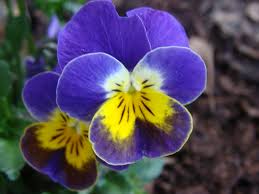 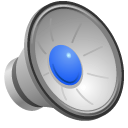 Ein kleines Veilchen bin ich nur
möchte gerne leben
möchte blühen auf grüner Flur
möchte Gottes Lob erheben
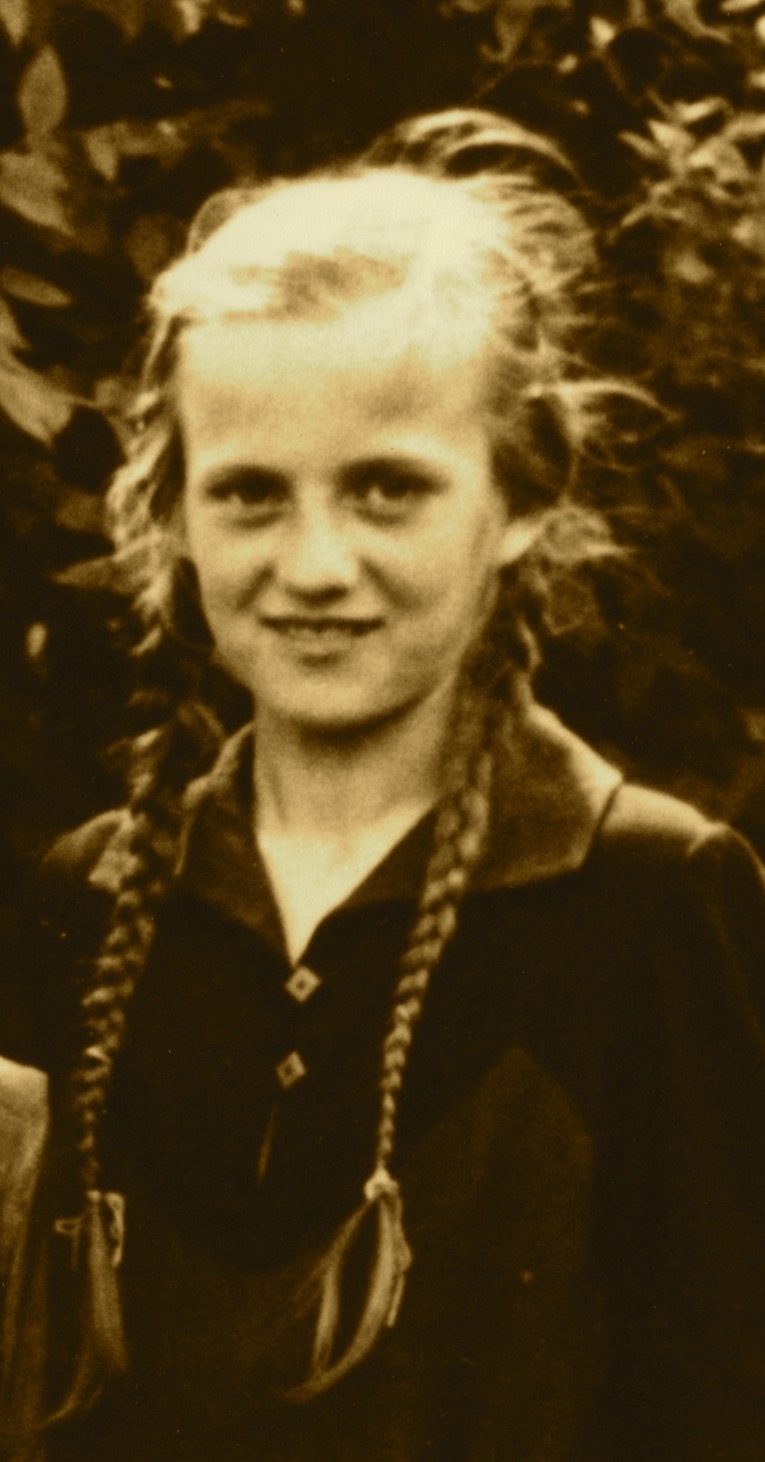 möchte blühen auf grüner Flur
möchte Gottes Lob erheben
Gönnt mir nur ein wenig Licht
auf bescheidener Flur
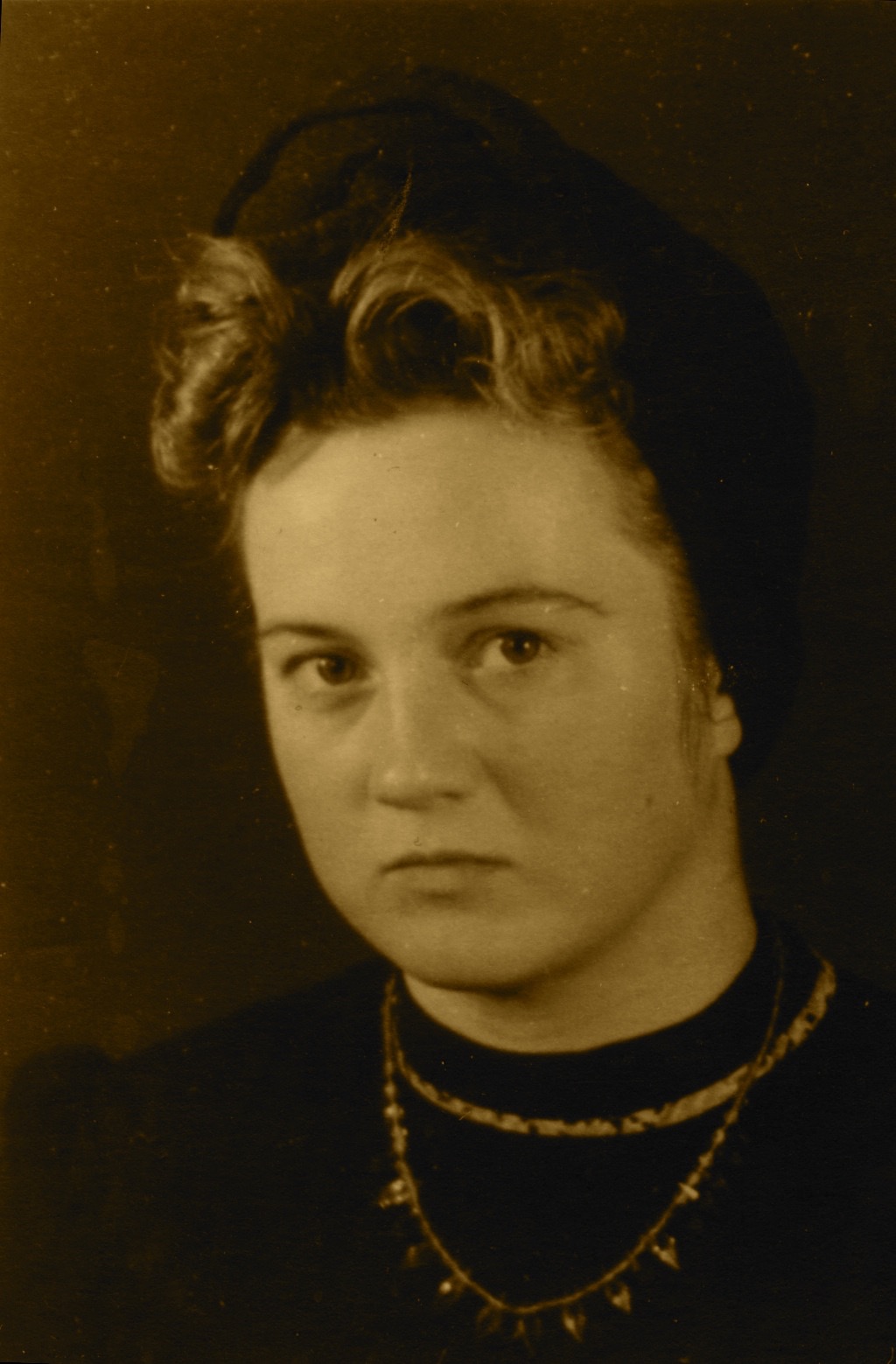 lasst mich blühenbrecht mich nicht
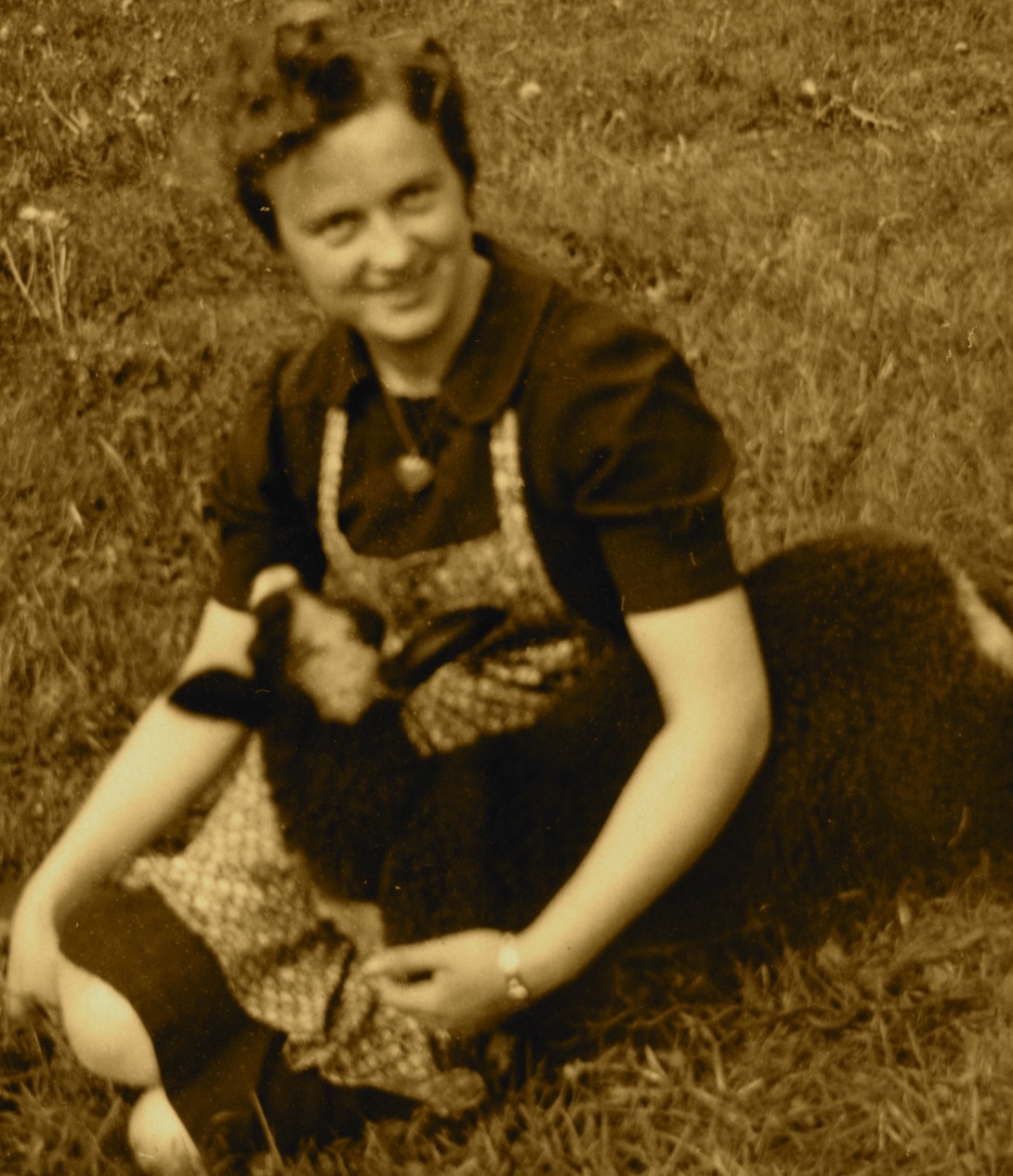 bin ein Veilchen nur
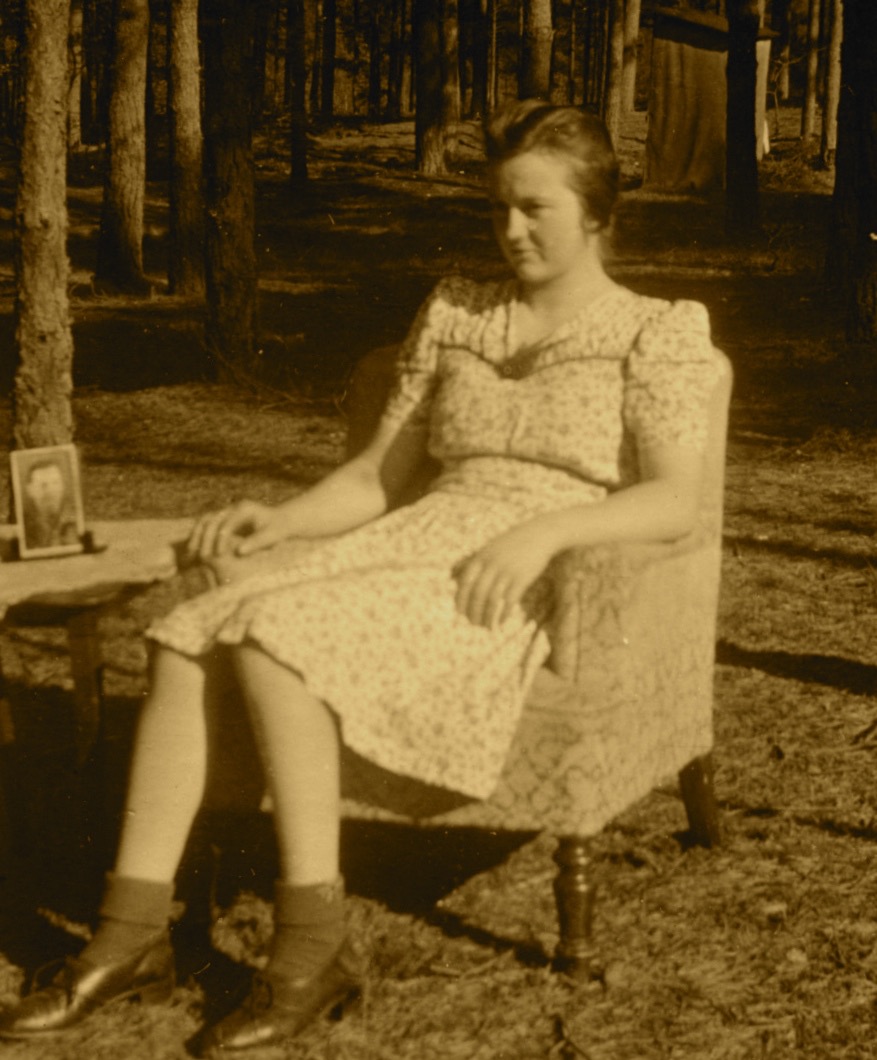 lasst mich blühenbrecht mich nicht
bin ein Veilchen nur
Und ich weiß auch ganz genau
dass ein Gott mich liebt
der von seines Himmels Blau
mir ein wenig gibt
der von seines Himmels Blau
mir ein wenig gibt
Edeltraut Schmalz
zingt
Ich liebe meinen Heiland
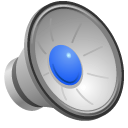 Edeltraut & August
met Lothar
daarna… Renata
dan… Magdalena
en dan… Arnold
tot slot… Vera
EdeltrautSchmalz
° 13/01/1925
+ 07/12/2015